ПАРламент против короля. Революция в Англии
После победы над испанским флотом Англия превратилась в сильнейшую морскую державу мира.
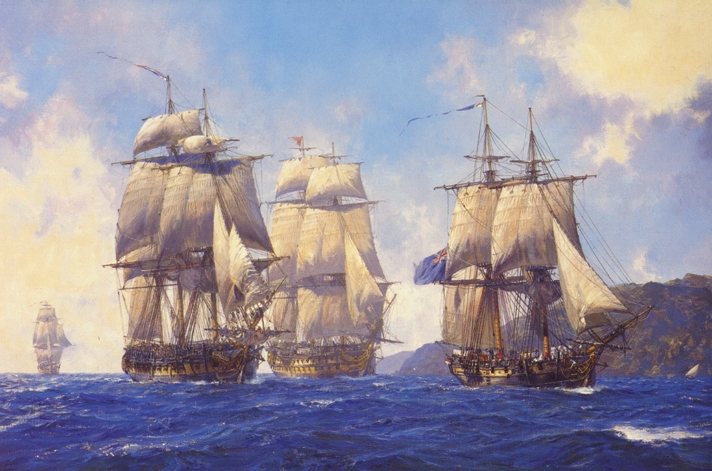 Развивалась промышленность, процветала морская торговля.В Америке в 1587 году – была основана первая колония (Виргиния).
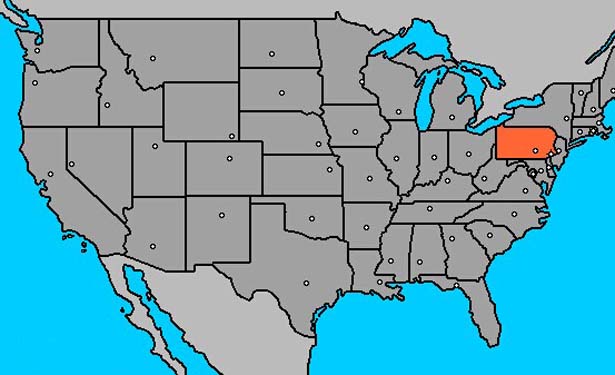 В стране росло число пуритан – последователей кальвинизма, заявлявших о необходимости очистить англиканскую церковь от пышных богослужений, упразднить должности епископов, обвиняя их в том, что они служат не Богу, а королю.
После смерти бездетной Елизаветы I Тюдор к власти пришёл король Шотландии -  Яков I Стюарт.
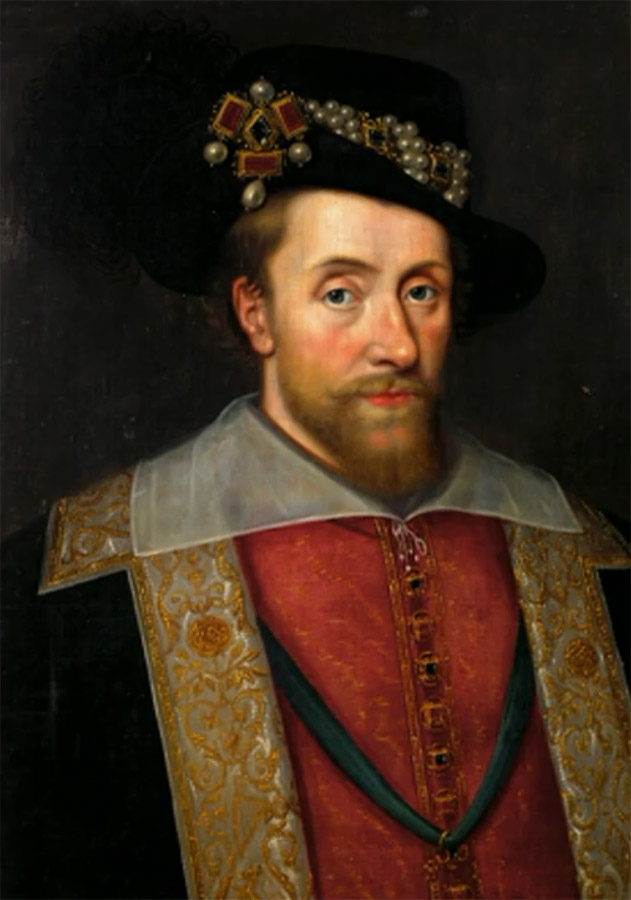 Этот король стремился править единолично, не считаясь с мнением парламента.В стране процветала коррупция. Шло сближение с католическими Испанией и Францией.Всё это – вызывало недовольство населения, которое теперь массово покидало страну (многие – уезжали в Америку).
Его наследник – король Карл I Стюарт (1625-1649 годы) – не произвёл никаких изменений в политике.
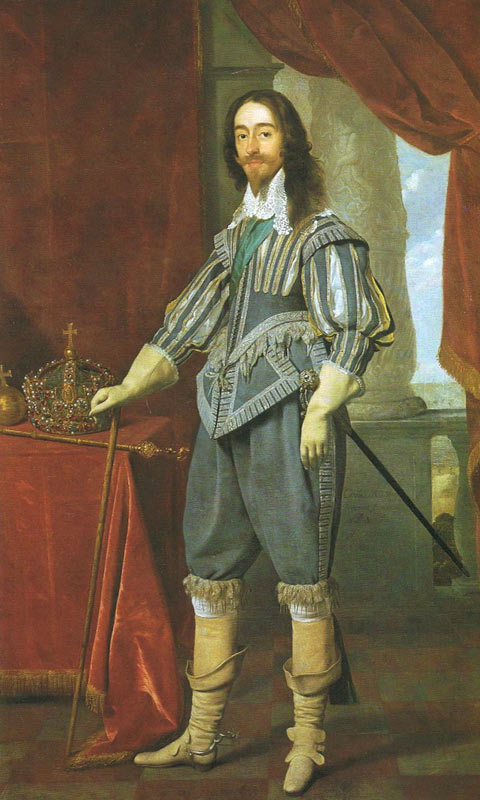 А парламент, возмутившийся против его действий, был распущен в 1628 году.
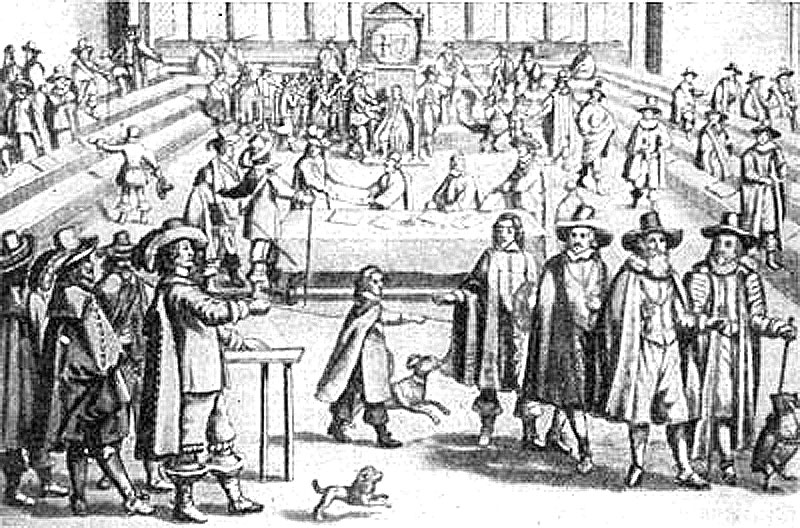 В это время – Англия вела войну сразу с 3 государствами: Францией, Испанией, Австрией.Казна быстро пустела. Но без одобрения парламента – король не имел права вводить новые налоги.
В 1640 году Карл вынужден был вновь созвать парламент. Однако с проектами его реформ король не согласился и попытался арестовать парламентариев.
Однако попытка не увенчалась успехом, и Карл вынужден был бежать из Лондона в Шотландию – собирать деньги с крупных землевладельцев для войны с парламентом.
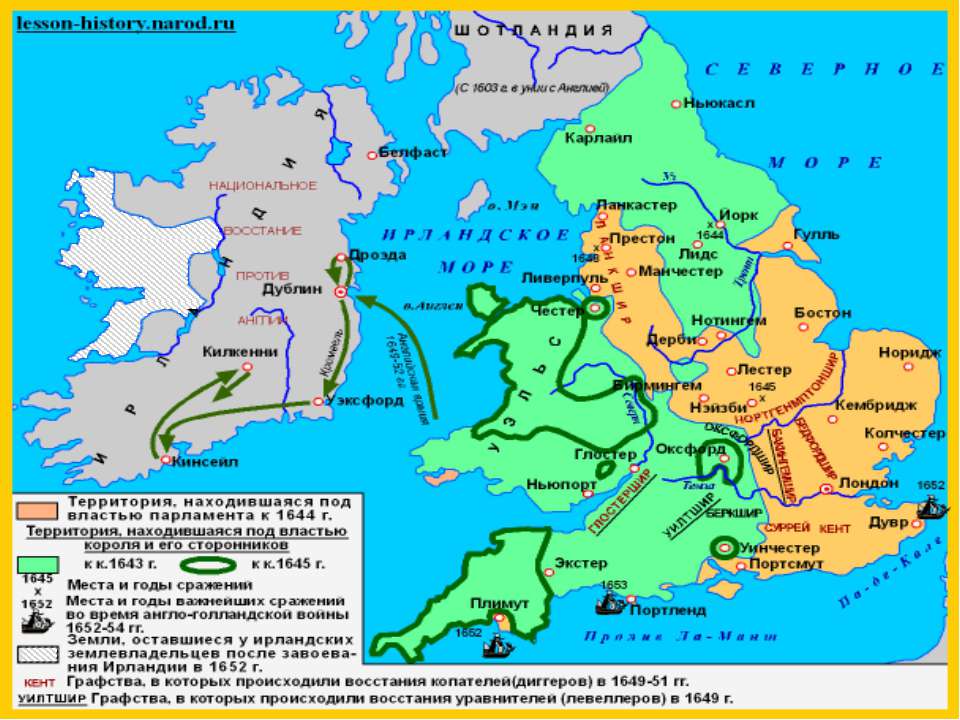 В 1642 году в Англии началась гражданская война: окраин страны во главе с королём, и центра - во главе с парламентом.
Силы парламента возглавил дворянин Оливер Кромвель, создавший армию нового образца.
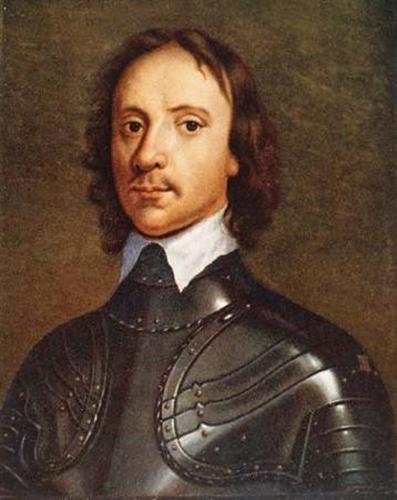 Данная армия была основана на добровольных началах, и воинские звания зависели не от знатности происхождения, а от личных заслуг.
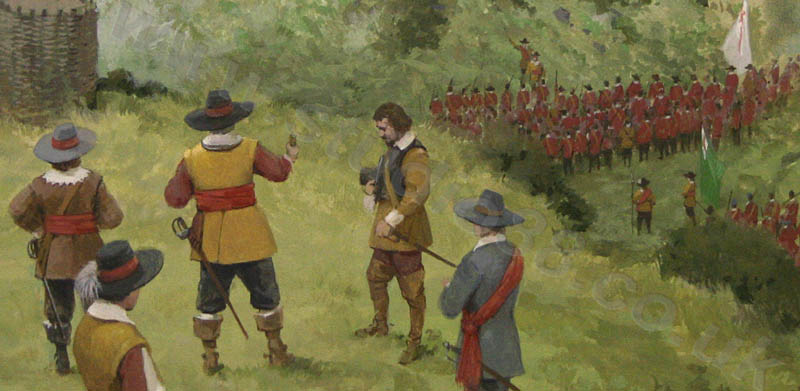 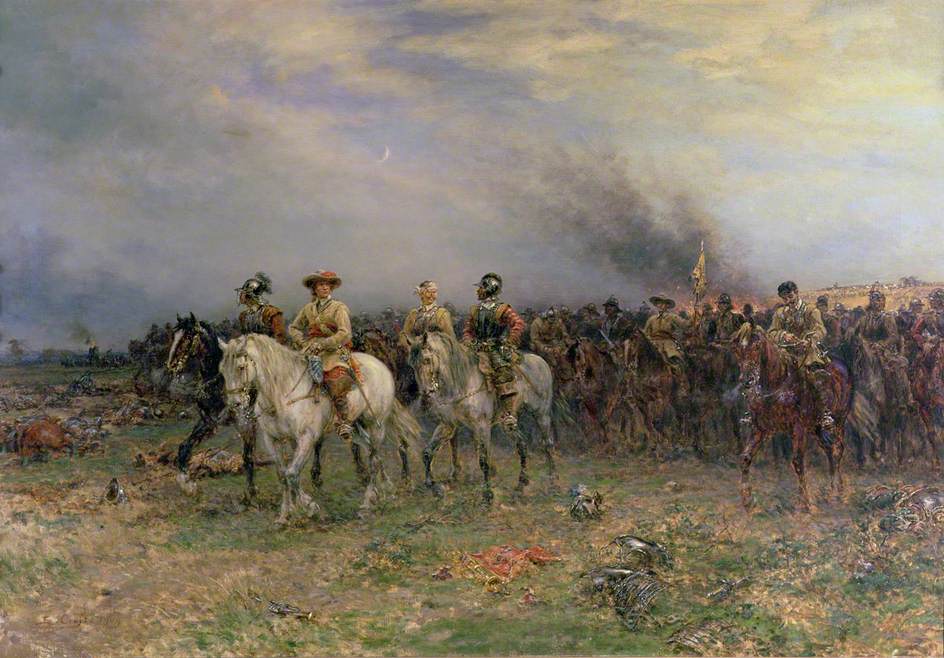 Создание армии нового образца – позволило парламенту разбить королевское войско.Потерпевший поражение король – бежал обратно в Шотландию…
Парламент тем временем – провёл необходимые реформы:- земли короля были конфискованы;- дворян-землевладельцев освободили от налогов;- купцов освободили от необходимости покупать разрешение на ведение торговли;- в церкви были введены пуританские принципы.
Парламент – стремился к компромиссу с королём: от него требовалось лишь признать проведённые парламентом реформы.
Однако король не согласился с требованиями парламента, что вызвало возмущение населения. Он был выдан шотландцами и в 1649 году – казнён по приговору парламентского суда.
После казни короля – монархия в Англии была отменена.Страну провозгласили республикой (от латинского res publica – общественное дело).